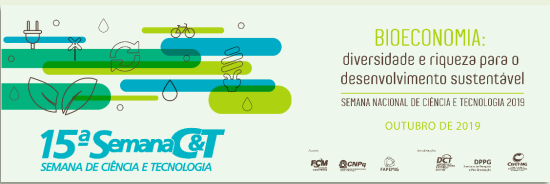 Cosmologia como contexto para o ensino de óptica e ondulatória
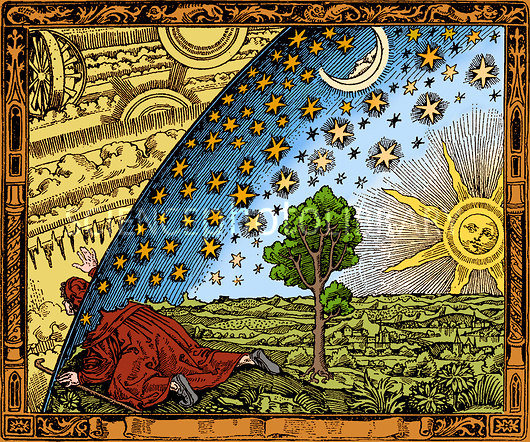 Prof. Francisco Pazzini Couto
pazzini@cefetmg.br
Francisco Pazzini Couto - 15a Semana C&T
1
1. Referências

A Termodinâmica do motor de combustão interna – Implicações sociais do uso dessa tecnologia  (Adelson Fernandes Moreira e Francisco Pazzini Couto - Organizadores)

Radio Astronomy Manual (https://www.almaobservatory.org/en/publications/radio-astronomy-manual-alma-at-school/)

KRAGH, H. On Modern Cosmology and its Place in Science Education. Science & Education. , 2011,v 20. p.343-357. 10.1007/s11191-010-9271-x
Francisco Pazzini Couto - 15a Semana C&T
2
2. Passagem do motor de carro para o radiotelescópio
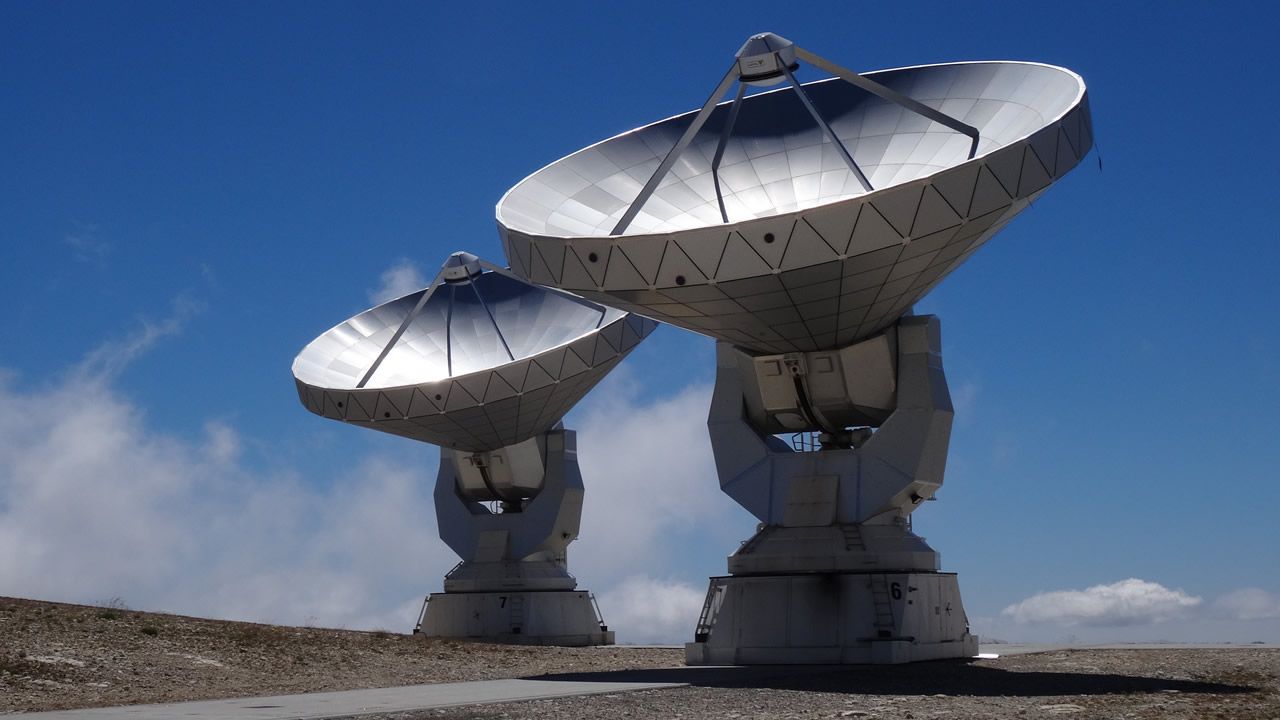 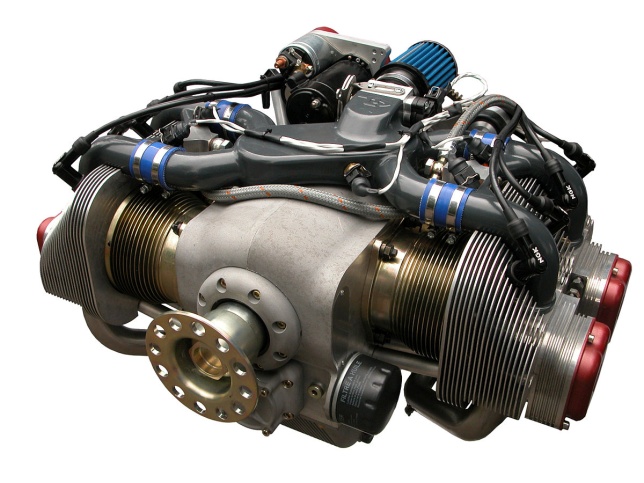 Insatisfação em trabalhar com o conteúdo de forma expositiva;
Dar significado ao que se aprende.
Francisco Pazzini Couto - 15a Semana C&T
3
3. Nos livros didáticos...
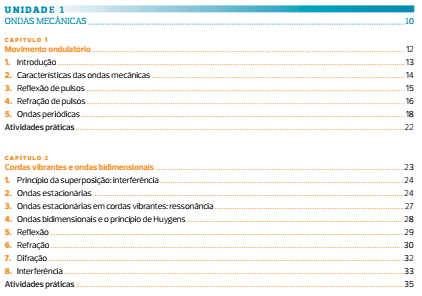 Gaspar, Alberto - Compreendendo a física / Alberto Gaspar. – 2. ed. – São Paulo : Ática, 2013
Francisco Pazzini Couto - 15a Semana C&T
4
3. Nos livros didáticos...
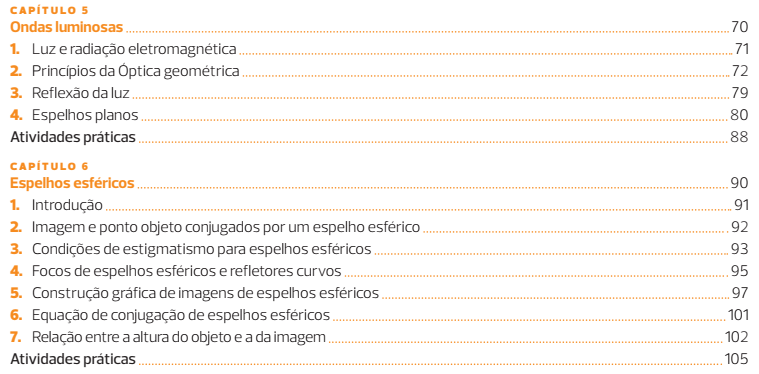 Gaspar, Alberto - Compreendendo a física / Alberto Gaspar. – 2. ed. – São Paulo : Ática, 2013
Francisco Pazzini Couto - 15a Semana C&T
5
3. Nos livros didáticos...
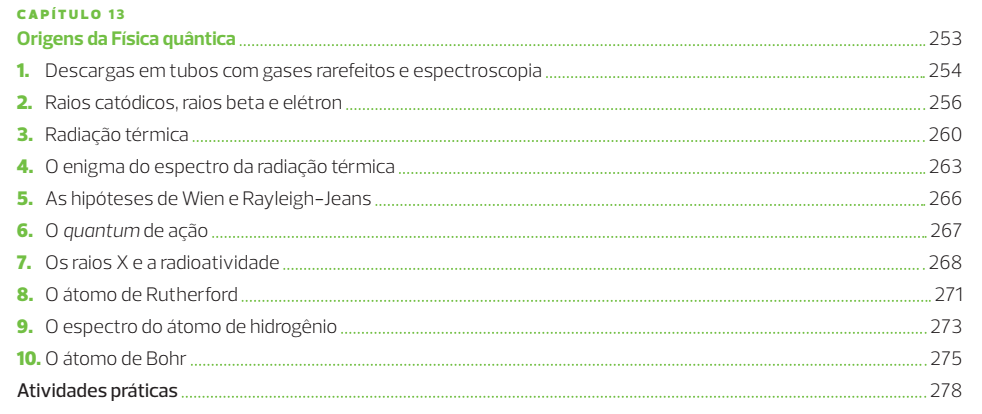 Gaspar, Alberto - Compreendendo a física / Alberto Gaspar. – 2. ed. – São Paulo : Ática, 2013
Francisco Pazzini Couto - 15a Semana C&T
6
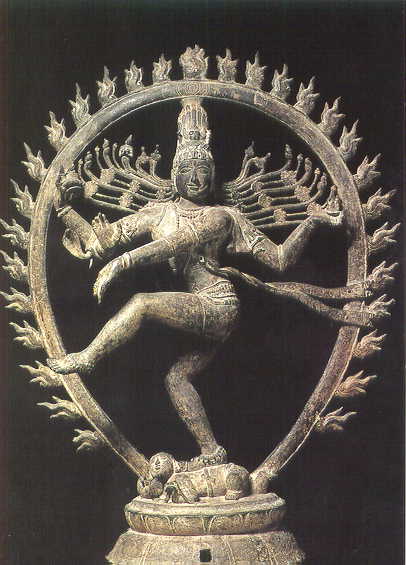 4. Por que a cosmologia?
COSMOLOGIA   Ramo da astrofísica que estuda a                    		          origem e evolução do Universo.
caráter múltiplo: apresenta abordagens científicas, culturais, religiosas e filosóficas..
abordagem científica:  envolve disciplinas do EM como biologia, matemática, física, química, história e filosofia.
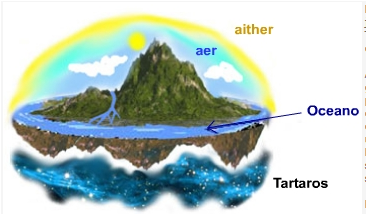 https://www.fisica.net/giovane/astro/Modulo1/cosmologia-grega.htm
Francisco Pazzini Couto - 15a Semana C&T
7
5. O ALMA
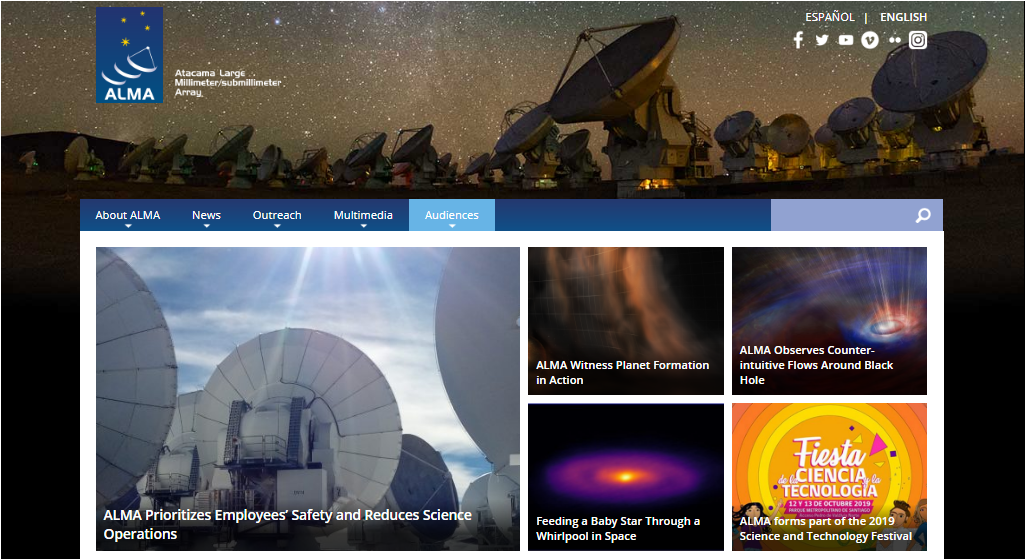 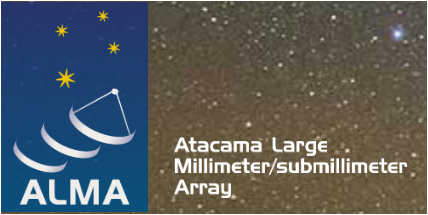 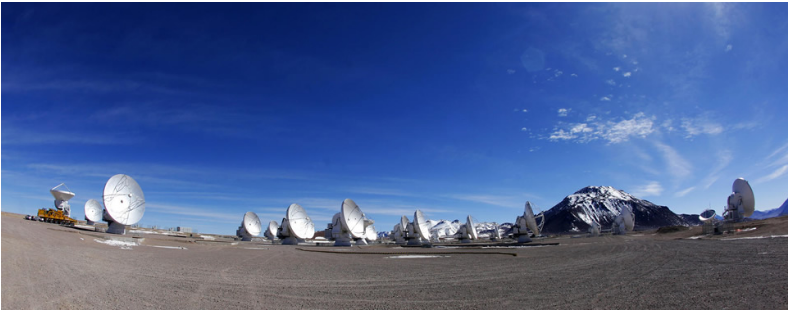 Francisco Pazzini Couto - 15a Semana C&T
8
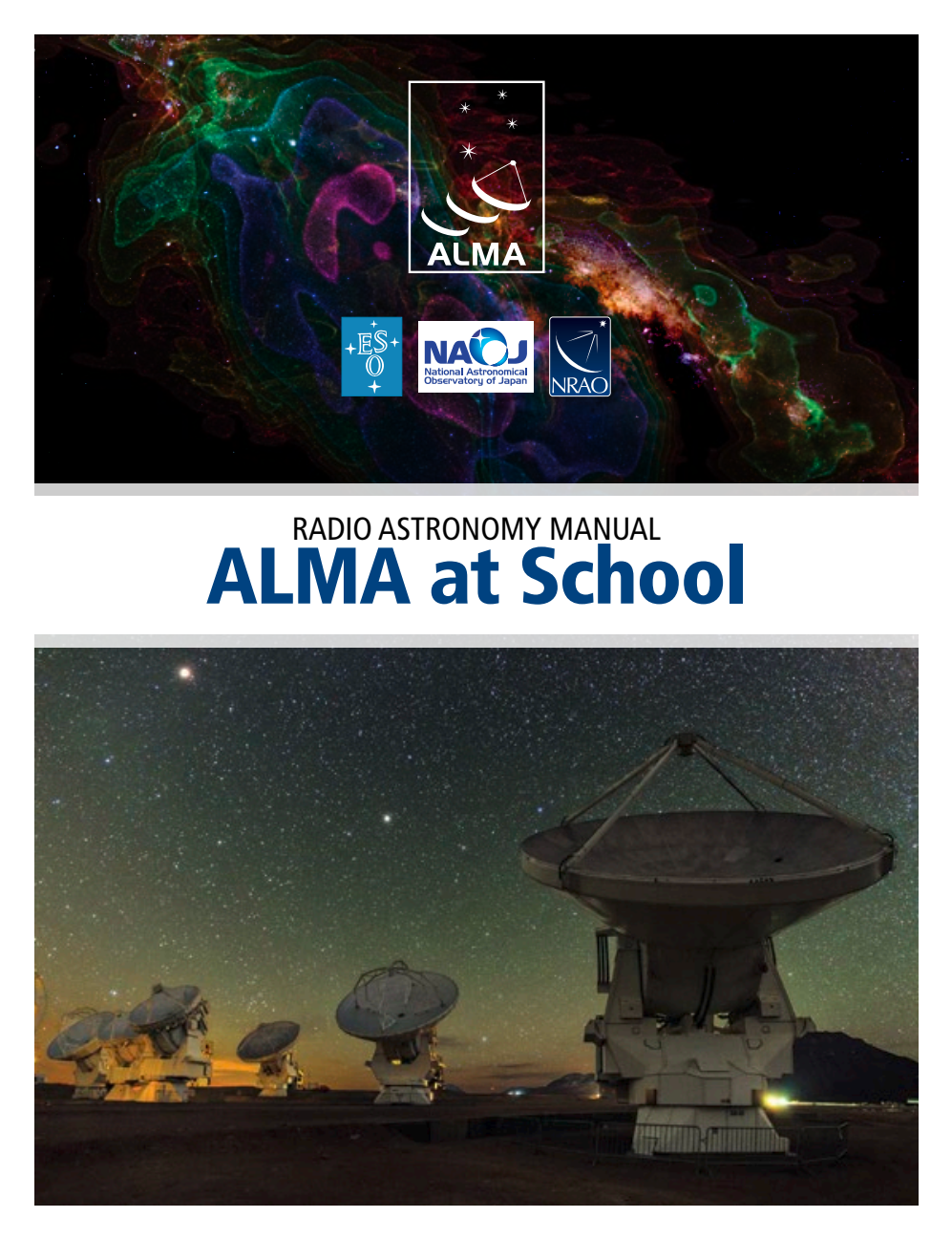 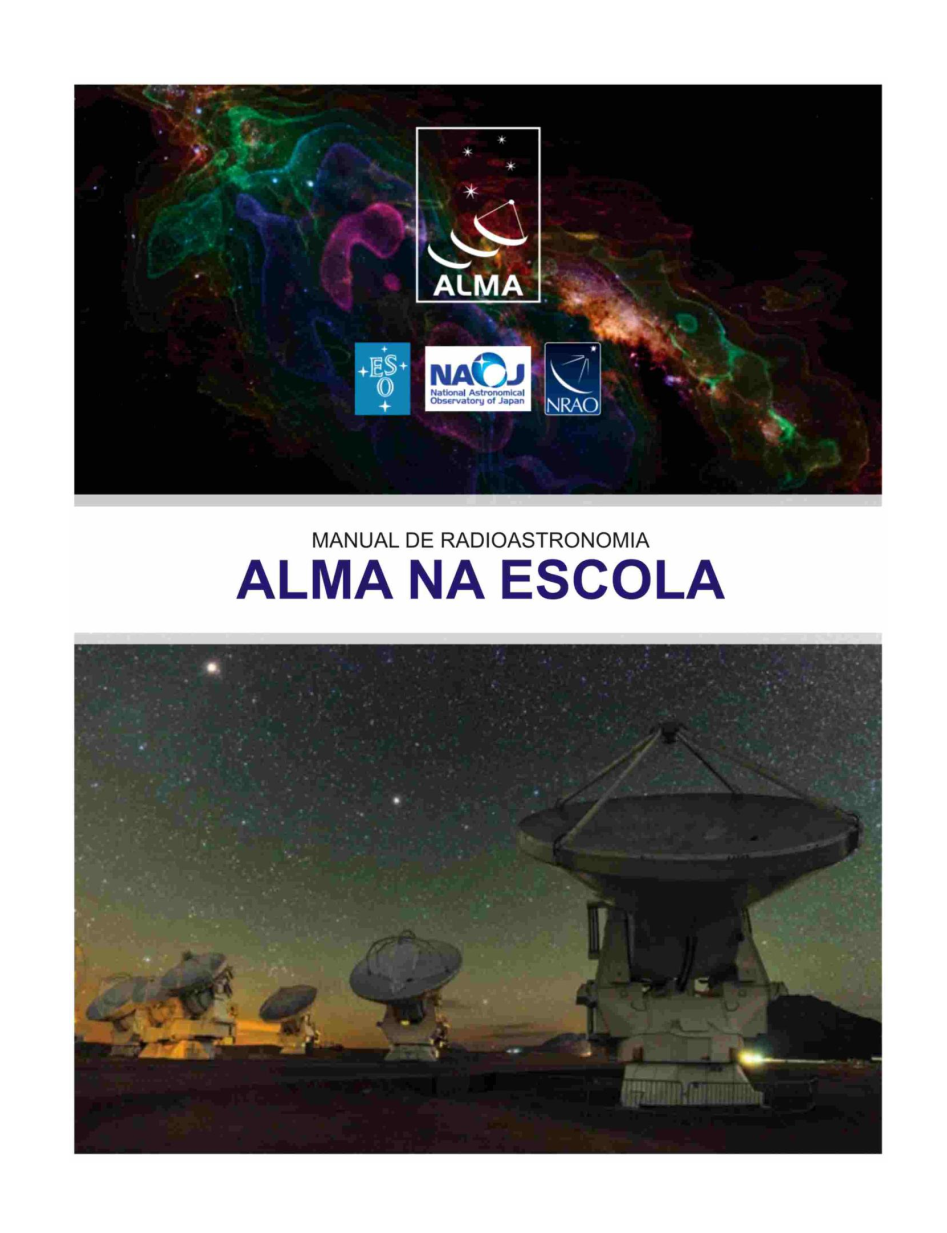 Francisco Pazzini Couto - 15a Semana C&T
9
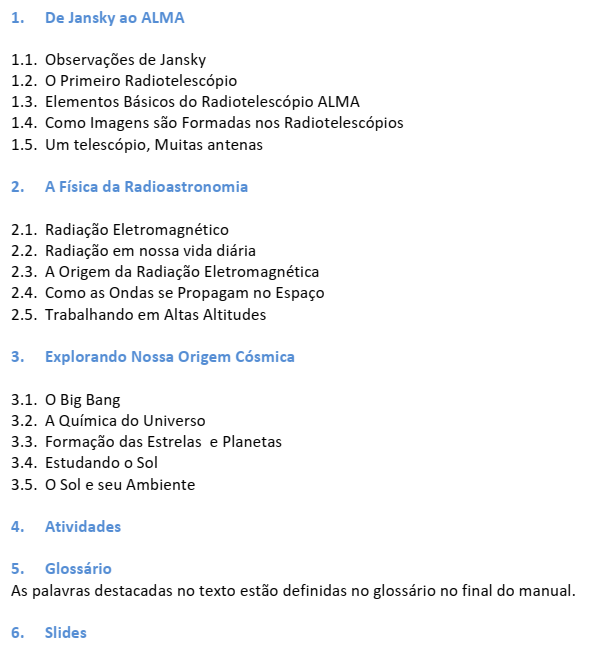 ÓPTICA  
(espelhos e lentes)
ONDAS
FÍSICA MODERNA
(radiação de corpo negro, radioatividade, modelo atômico)
Francisco Pazzini Couto - 15a Semana C&T
10
6. Um exemplo: O Sol
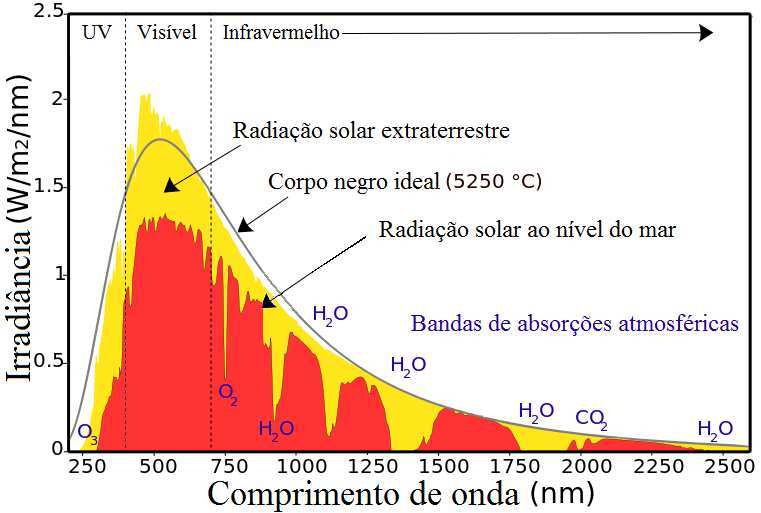 Espectro solar
Luz do sol
Francisco Pazzini Couto - 15a Semana C&T
11
6. Um exemplo: O Sol
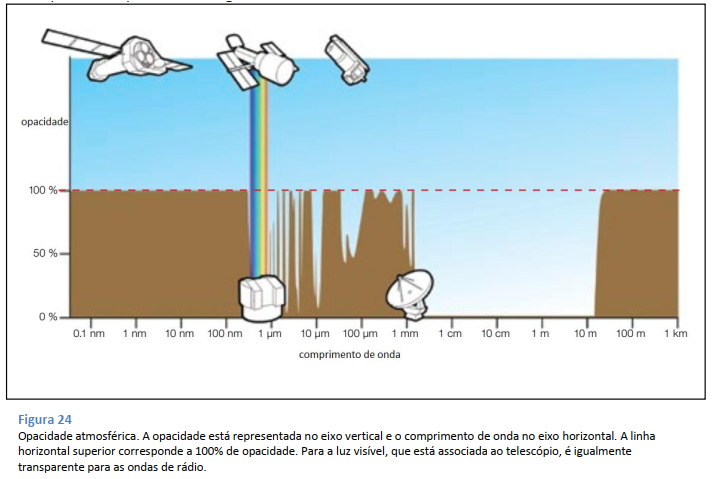 Espectro solar
(Radioastronomy at ALMA- https://www.almaobservatory.org/en/audience/education/
Luz do sol
Francisco Pazzini Couto - 15a Semana C&T
12
6. Um exemplo: O Sol
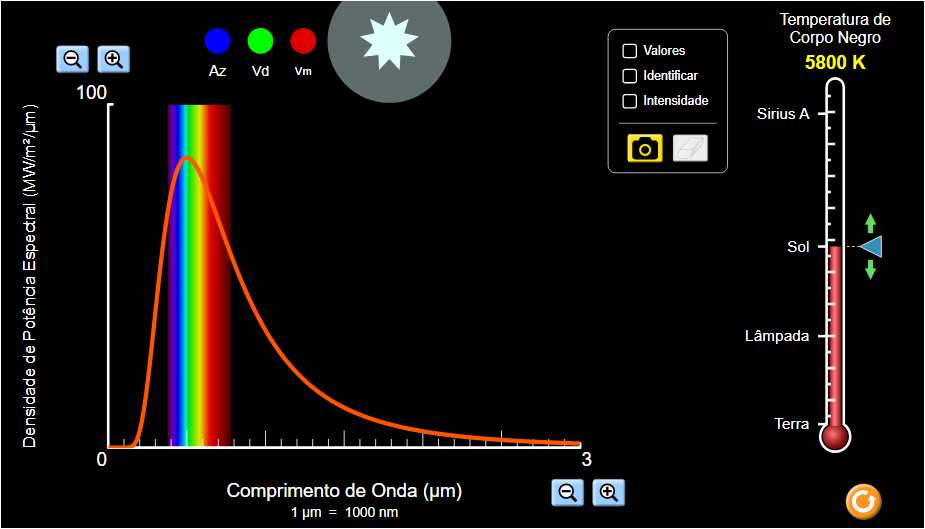 (https://phet.colorado.edu/pt_BR/simulation/blackbody-spectrum)
Emissão de radiação por um corpo aquecido
Luz do sol
Francisco Pazzini Couto - 15a Semana C&T
13
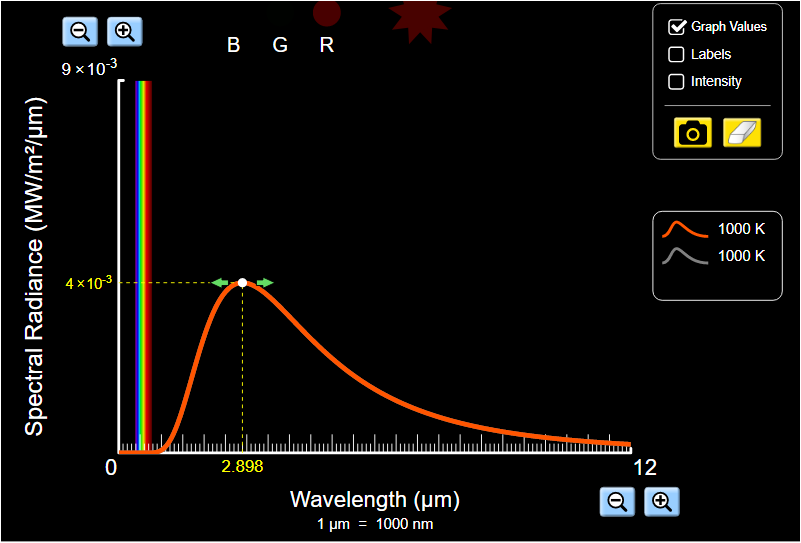 T = 1 000K
Francisco Pazzini Couto - 15a Semana C&T
14
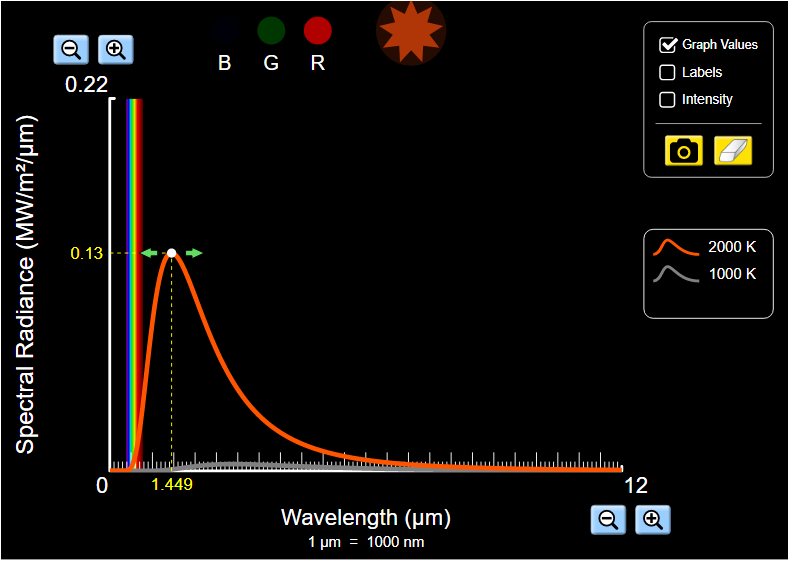 T = 2 000K
Francisco Pazzini Couto - 15a Semana C&T
15
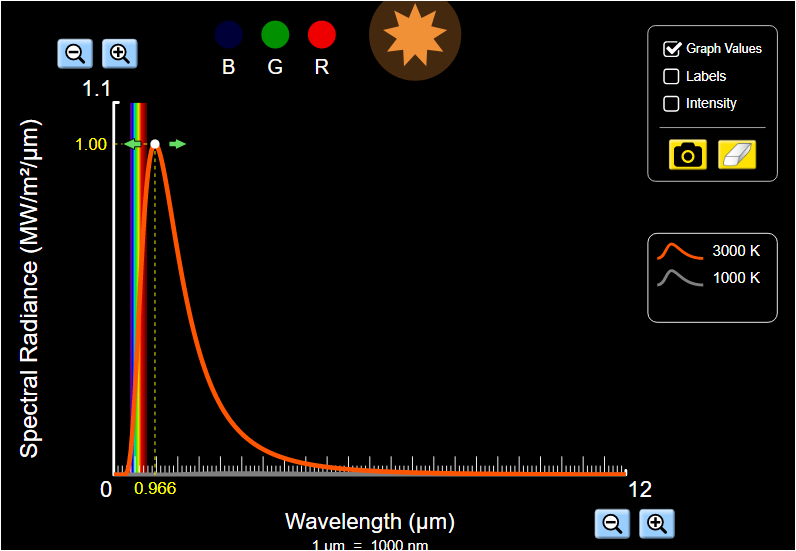 T = 3 000K
Francisco Pazzini Couto - 15a Semana C&T
16
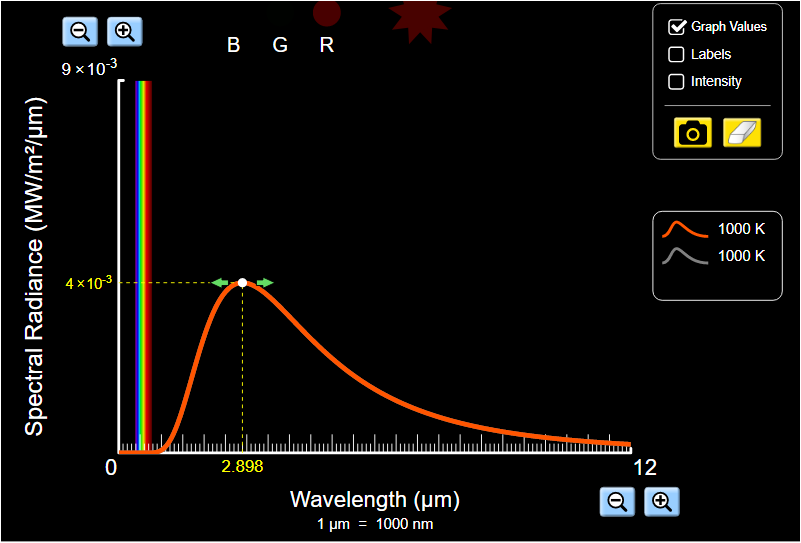 Lei de Wien
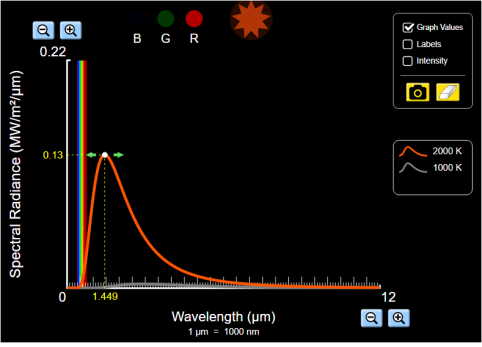 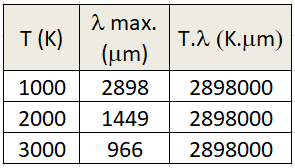 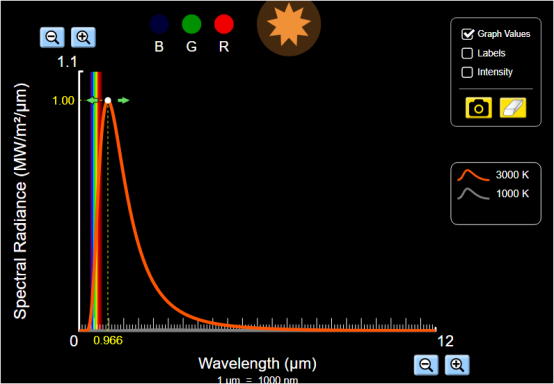 Francisco Pazzini Couto - 15a Semana C&T
17
6. Um exemplo: O Sol
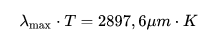 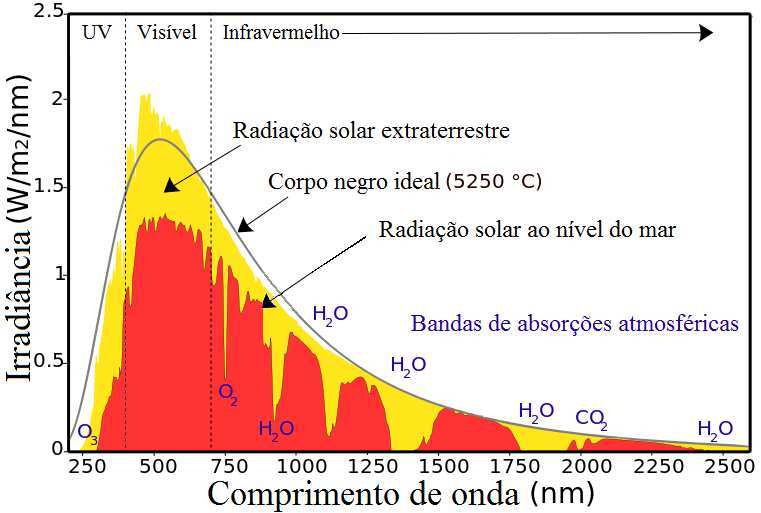 Voltar no espectro solar e calcular a temperatura da superfície solar
Emissão de radiação por um corpo aquecido
Lei de Wien
Lei de Stefan-Boltzmann
Luz do sol
Francisco Pazzini Couto - 15a Semana C&T
18
6. Um exemplo: O Sol
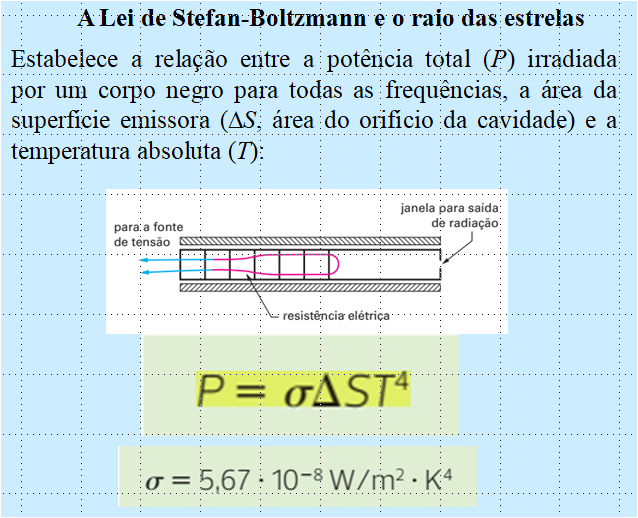 Uma questão filosófica ....
Emissão de radiação por um corpo aquecido
Lei de Wien
Lei de Stefan-Boltzmann
Luz do sol
Francisco Pazzini Couto - 15a Semana C&T
19
6. Um exemplo: O Sol
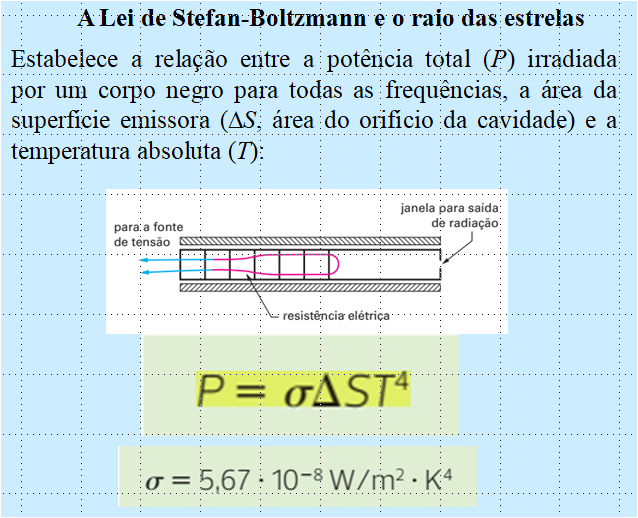 Se tenho T (Lei de Wien)...
Se medirmos  P (Lei de Stefan-Boltzmann)...
É possível estimar o raio da estrela.
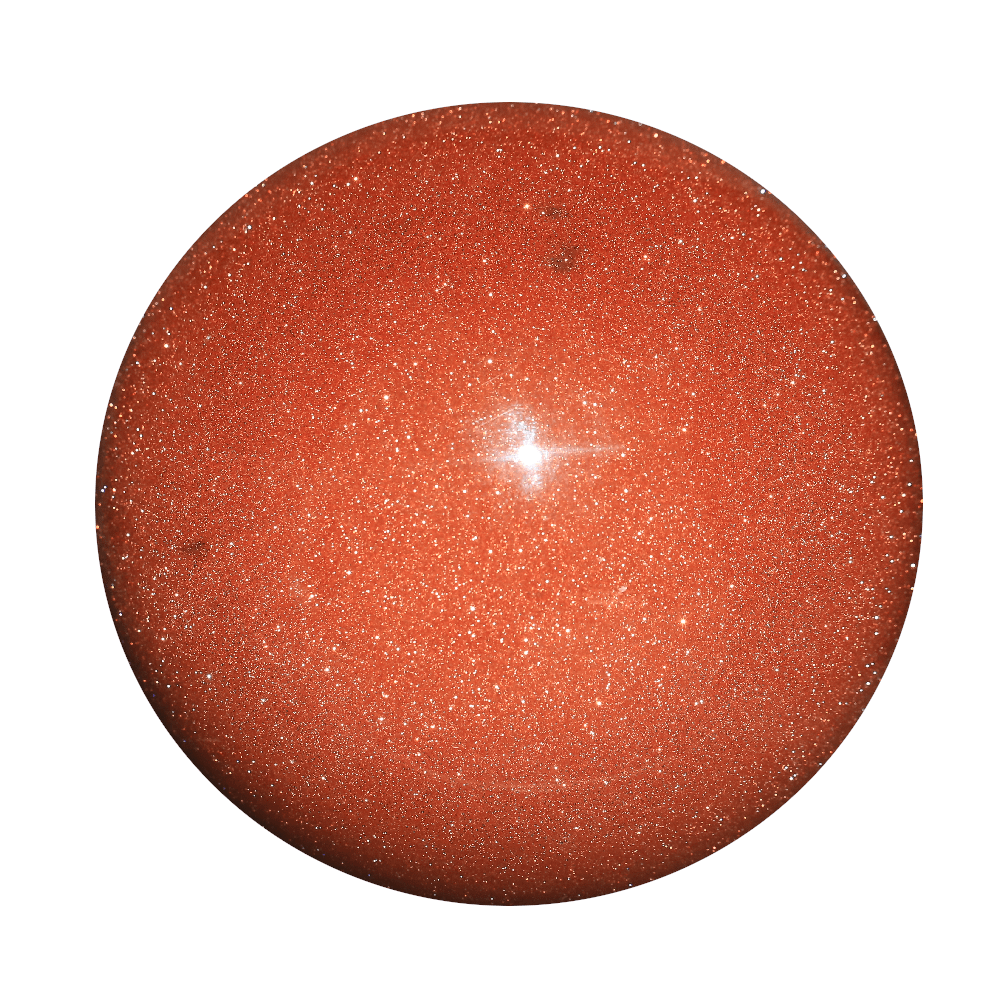 Emissão de radiação por um corpo aquecido
Lei de Wien
Lei de Stefan-Boltzmann
Luz do sol
Francisco Pazzini Couto - 15a Semana C&T
20
6. Um exemplo: O Sol
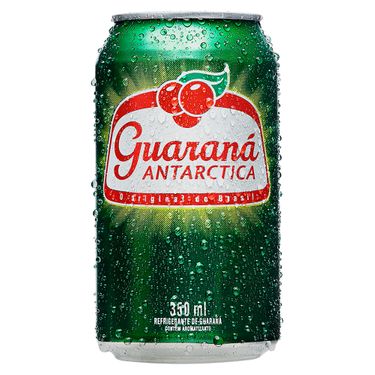 Q = mcDt
P’ = Q/tempo de exposição
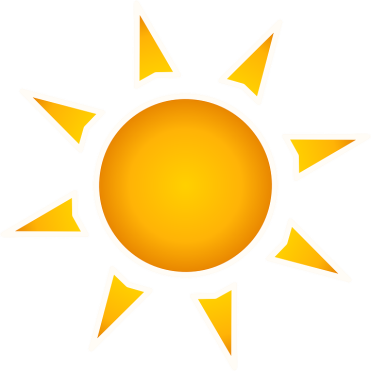 Distância Terra – Sol conhecida
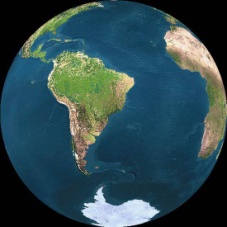 Emissão de radiação por um corpo aquecido
Lei de Wien
Lei de Stefan-Boltzmann
Luz do sol
Potência solar
Francisco Pazzini Couto - 15a Semana C&T
21
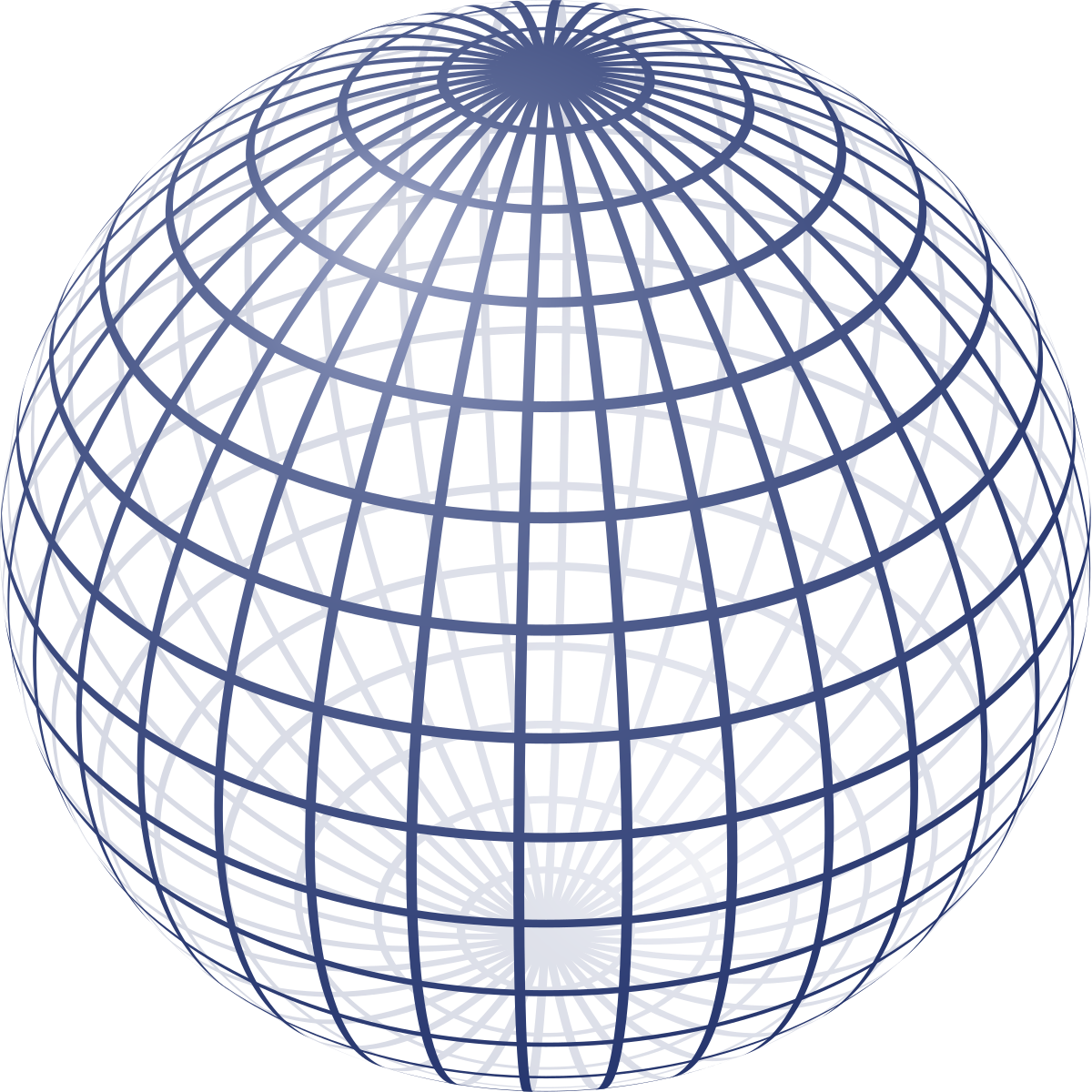 6. Um exemplo: O Sol
S = 4p R²

Psol = P’x S/Slata

P = s. DS. T4
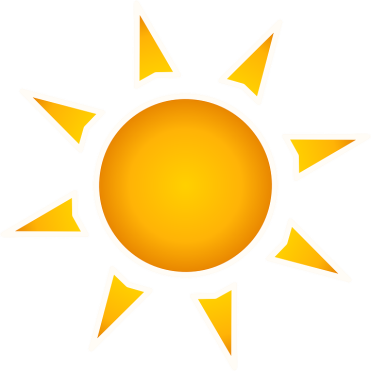 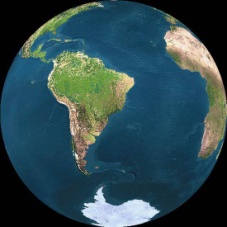 Superfície da estrela
Emissão de radiação por um corpo aquecido
Lei de Wien
Lei de Stefan-Boltzmann
Luz do sol
Potência solar
Francisco Pazzini Couto - 15a Semana C&T
22
Grato pela atenção
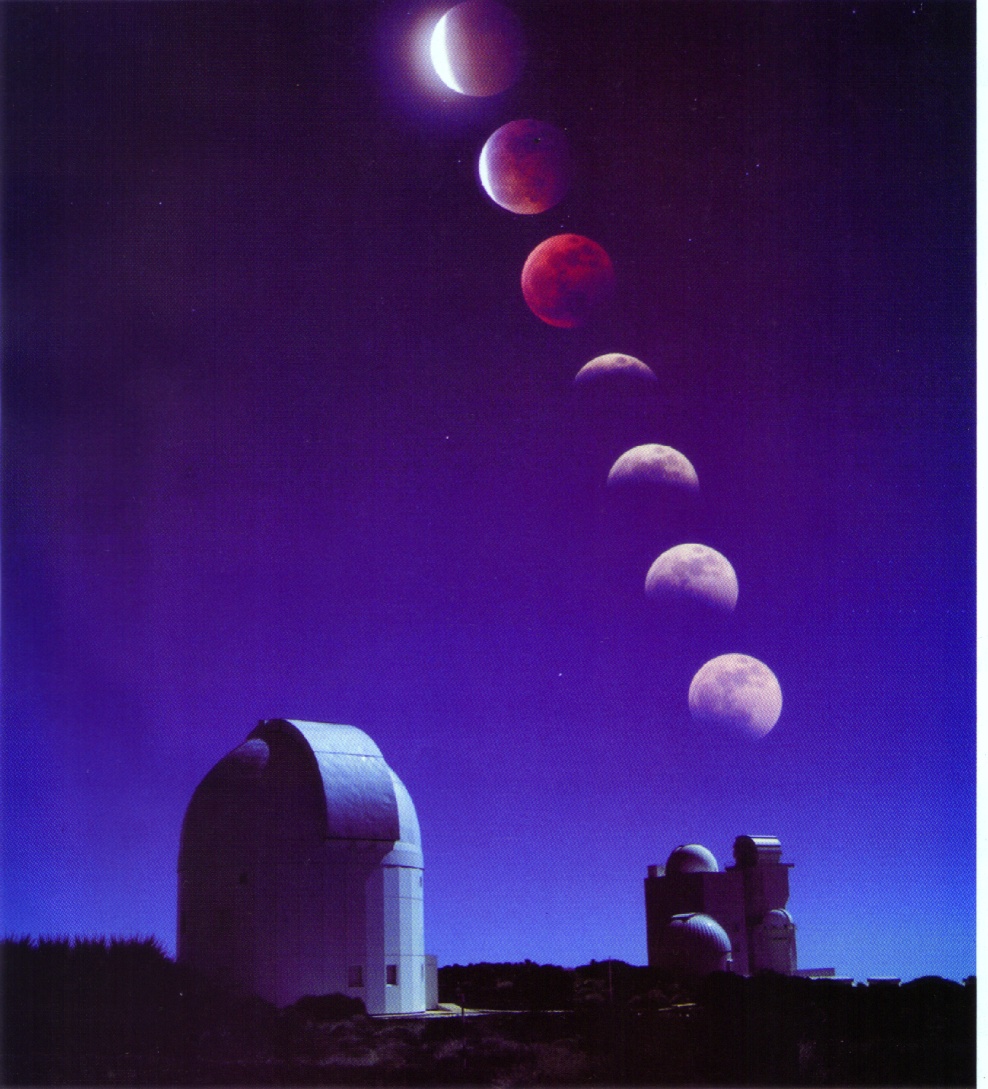 Francisco Pazzini Couto - 15a Semana C&T
23